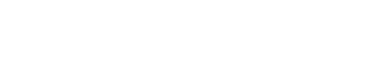 The fast track
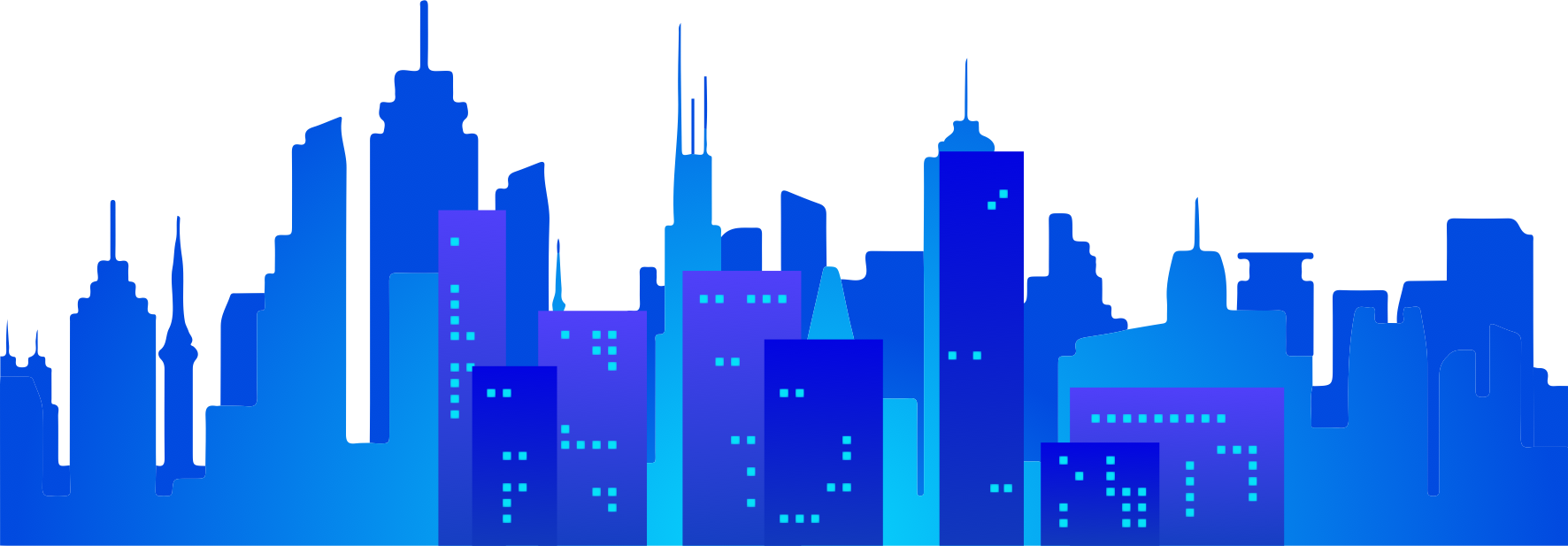 Seller Experience
[Speaker Notes: We call Candex the fast track because it is the fast, easy & compliant way to make low value or one time purchases.]
PAYEE
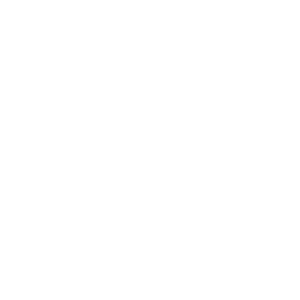 2
PAYEE
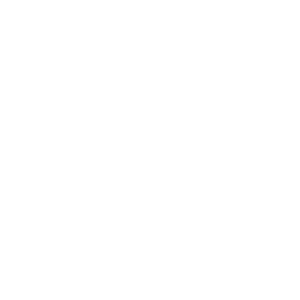 Speaking Engagement - January
California  |  PO#: 67564453535
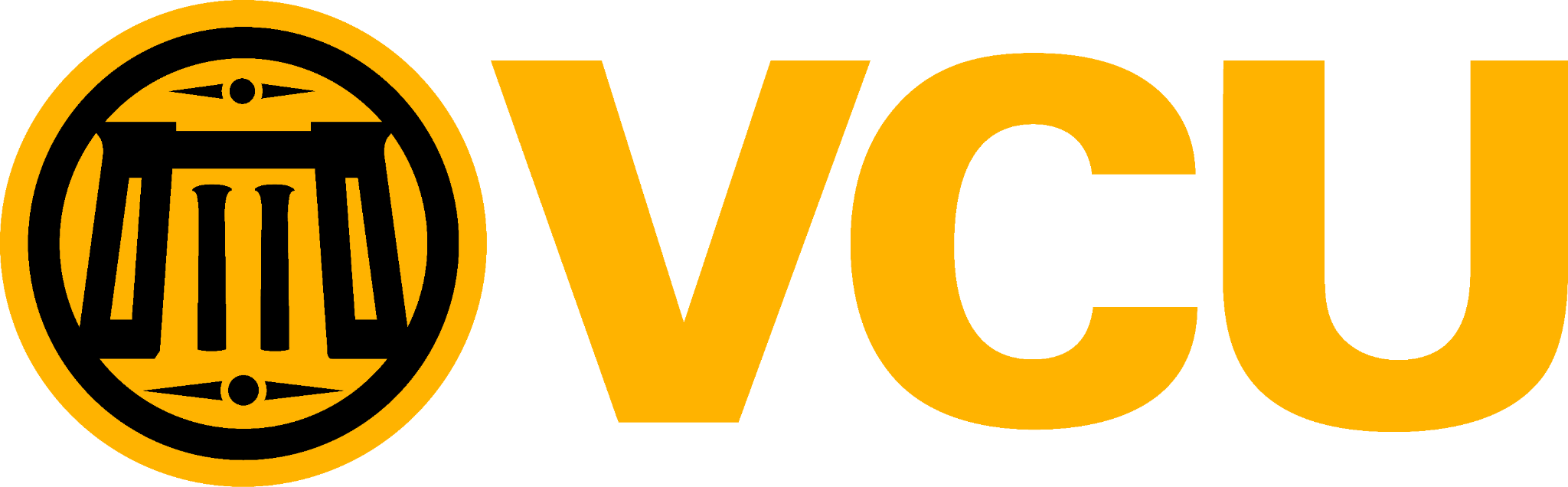 From
Request Payment
VCU
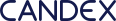 3
PAYEE
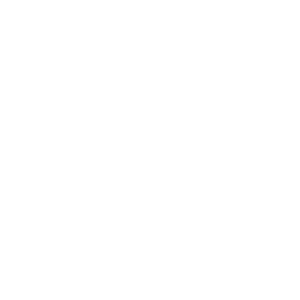 How it Works       For Enterprise       Pricing       About
Sign In
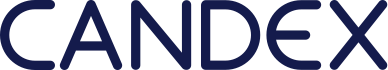 Candex makes it easy to pay and get paid
Email
Language
A. If Payee is being paid as part of company
zack@miller.com
English                                                   ▾
This payment is to my company
This payment is to me personally
B. If Payee is being paid as an individual
First Name
Last  Name
Not shown if Payee selects ‘B’
Job Title
Company
Phone Number
- select -       ▾
Create Password
Confirm Password
Are you a small business?		◯  Yes        ◯  No
Are you a diverse supplier?	◯  Yes        ◯  No
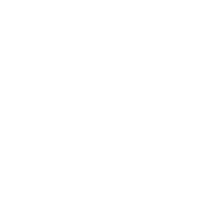 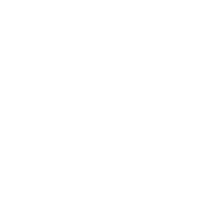 ?
Not shown if Payee selects ‘B’
?
I agree to the Candex Terms of Use and Privacy Policy
Register Now
4
[Speaker Notes: When the Payee clicks view order, this is the registration page that they will see. They can select their language and fill in some pretty easy information which usually takes under a minute.]
PAYEE
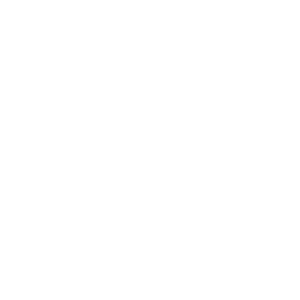 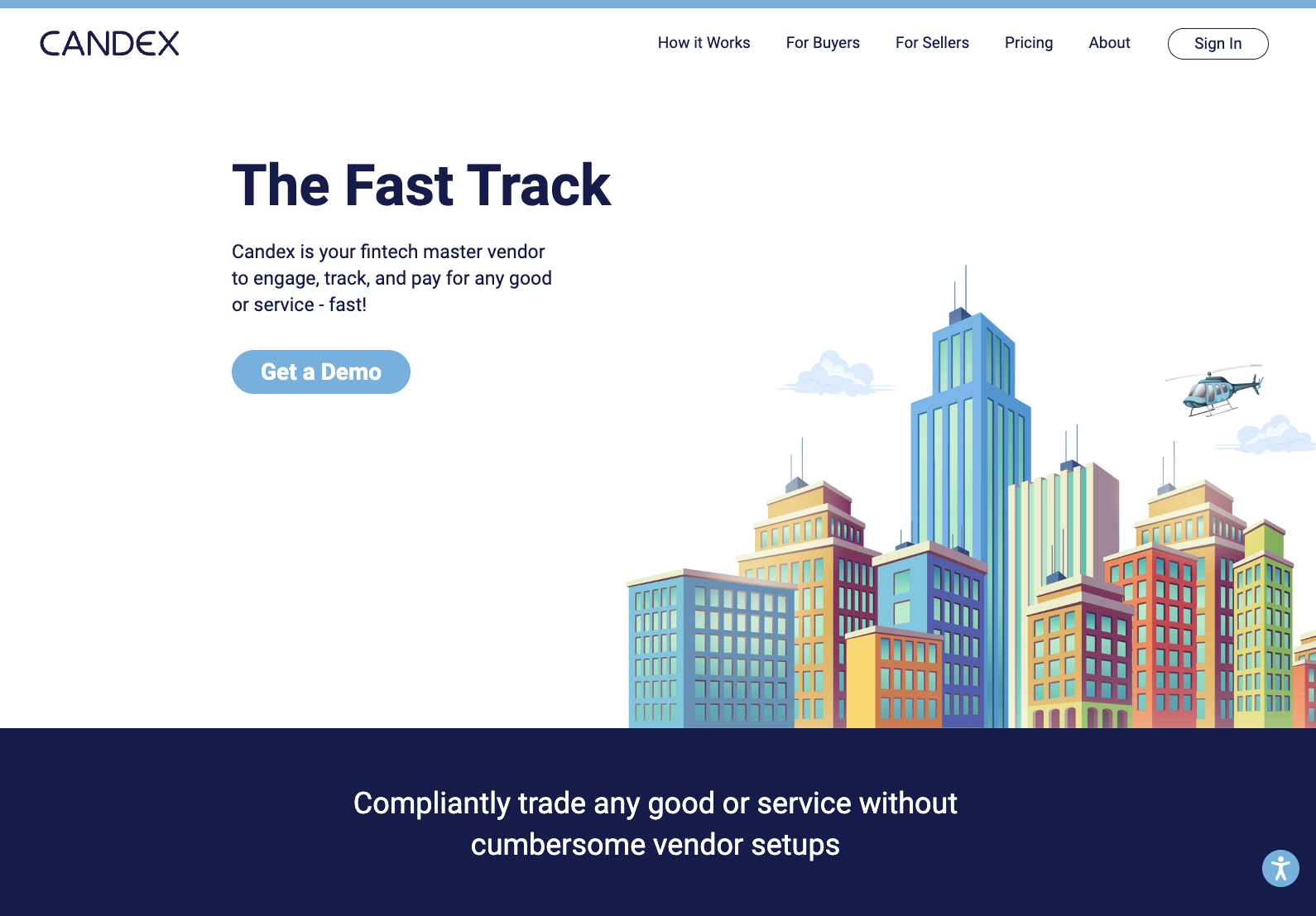 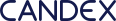 PAYEE
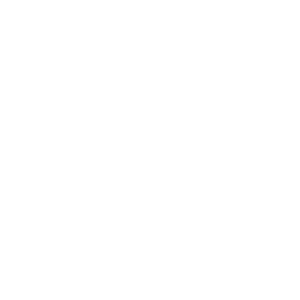 Miller & Sons
search
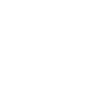 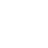 1
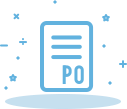 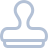 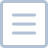 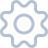 ORDERS
Speaking Engagement - January
1
Speaking Engagement - January
1
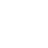 January 16, 2024
Review & Accept Terms
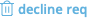 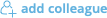 decline req
add colleague
print order
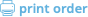 Created by David London
Invite to order was sent out. zack@miller.com needs to accept terms.
Oct-1-2024
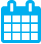 I Accept These Terms
Zack Miller
Online
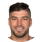 6
[Speaker Notes: When the vendor clicks view order, this is the registration page that they will see. They can select their language and fill in some pretty easy information which usually takes under a minute.]
PAYEE
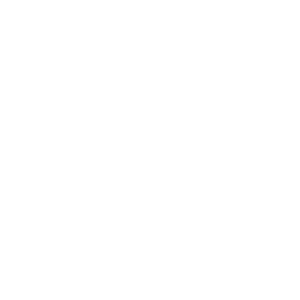 ?     Sign out
Miller & Sons
search
?
Request Payment
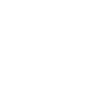 Invite Finance
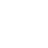 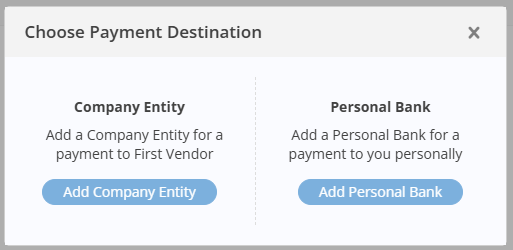 1
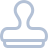 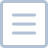 Add Detail
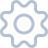 ORDERS
Speaking Engagement - January
Upload File
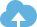 1
speaking engagement - ja…
1
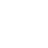 Get Paid
Skip for Now
Zack Miller
Online
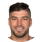 Add Detail
7
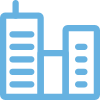 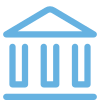 Entity
Bank Details
Bank Name
Name
United States	                ▾
United States	                ▾
Bank Country
Country
USD   ▾
Currency
Address
Account Holder
City
?
Account #
?
Zip Code
ACH Routing#
- select -	                ▾
?
Tax Classification
+ Add intermediary bank
W9
?
Add
PAYEE
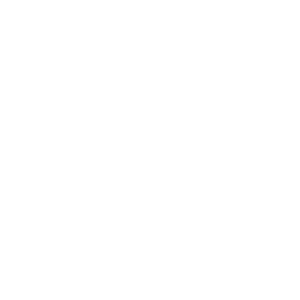 ?     Sign out
Miller & Sons
search
?
Request Payment
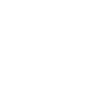 Click here to invite finance team to complete payment request
Invite Finance
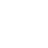 1
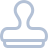 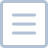 (US / USD)  Zack Miller		▾
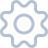 Account:   Citibank:   ********291
ORDERS
Speaking Engagement - January
1
speaking engagement - ja…
1
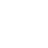 You Get
Tax
Click here to edit taxes. Payees not needing to claim taxes must enter 0.
Speaking Engagement - January
500
0
view/edit
500
Get Paid
Skip for Now
Zack Miller
Online
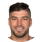 8
PAYEE
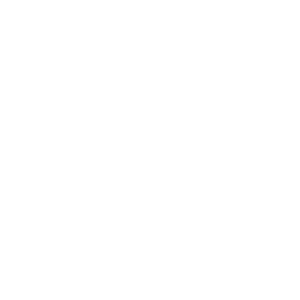 Miller & Sons
Request Payment
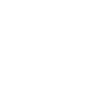 ?     Sign out
search
?
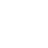 1
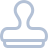 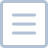 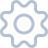 You Get
Tax
ORDERS
Speaking Engagement - January
Speaking Engagement - January
500
0
view/edit
500
1
speaking engagement - ja…
1
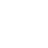 1
Withholdings
As required by law, withholding taxes of 30% will be deducted for services performed in the United States. 
Accept the 30% of withholding
Claim a reduction or exemption
Claim physical delivery outside the US
Claim an expense reimbursement
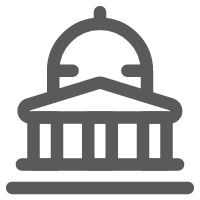 2
Candex withhold on your payments and issue you proof for your records and tax returns.
9
Zack Miller
Online
Get Paid
Skip for Now
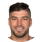 PAYEE
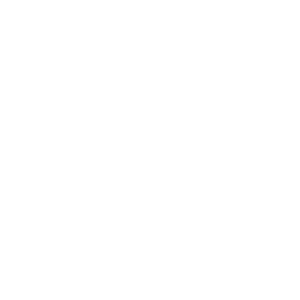 ?     Sign out
Miller & Sons
Speaking Engagement - January
VCU
search
?
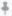 +
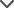 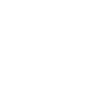 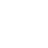 1
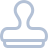 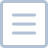 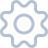 ✓
April 3, 2024
April 5, 2024
July 9, 2024
Created by David London
David London invited zack@miller.com
A reminder to accept terms was sent to zack@miller.com
zack Miller added john.smith@miller.com
ORDERS
Speaking Engagement - January
✓
Payment        Click to comment
Payment has been accepted by Zack Miller
view detail
C
10:42 AM
1
speaking engagement - …
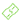 1
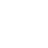 Re: Payment
Candex has issued an invoice to VCU
11:23 AM
C
Re: Payment
VCU has paid Candex and the funds will be transferred to Zack Miller within 3 business days.
11:23 AM
C
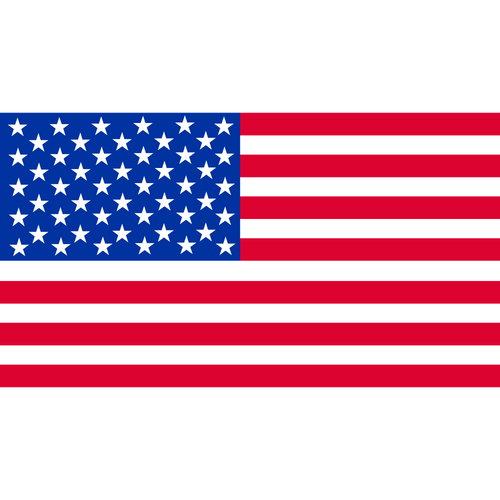 C
5:05 PM
Re: Payment
Miller & Sons was paid
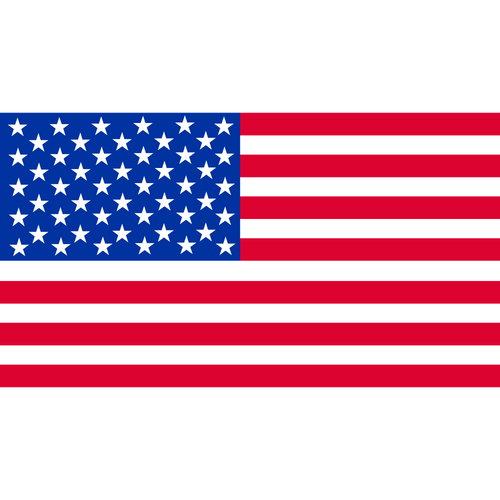 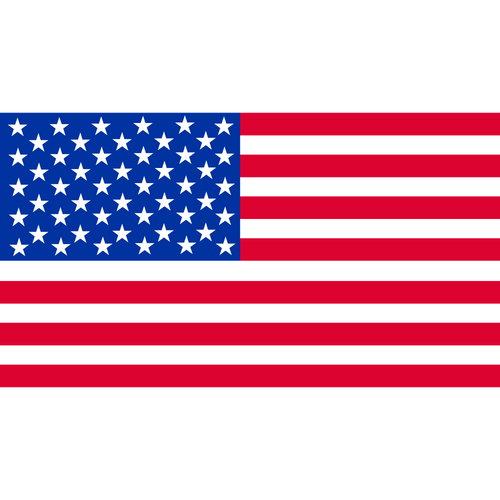 Zack Miller
Online
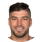 +
write something...
10
[Speaker Notes: If you do login to Candex, a wall of history compiles on each order and important notifications are sent to Buyers’ and Sellers’ emails.   Candex reminds vigorously for the required actions of the Sellers
and Candex proactively notifies Buyers if order acceptance has not occurred in 10 days]
PAYEE
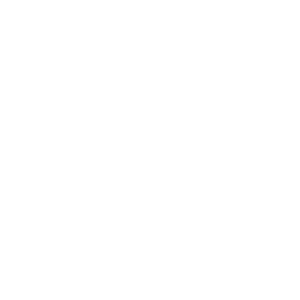 Miller & Sons
?     Sign out
+
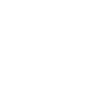 search
?
+
Entity
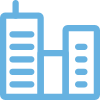 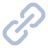 1
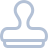 Miller & Sons LTDA
Name
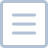 Country
United States              ▾
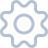 Address
1234 Main St.
St. Louis
City
PERSONAL SETTINGS   Preferences 
   Profile
COMPANY SETTINGS
   Setup
Users & Teams
Entities
Zip code
28372
Tax ID #
US  ▾
438439428
MO  ▾
Add File
W9
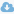 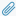 Receiving Funds
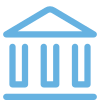 Bank Details
Bank Country
United States              ▾
Currency
USD  ▾
Bank Name
Citibank
Account Name
Miller & Sons, LLC
?
Account #
9382930291
ACH Routing #
AAAA-BB-CC-123
?
+ add intermediary bank
?
Bank Verification 
Use bank statement or voided check
?
Miller&Sons_Citi.pdf
replace
11
Zack Miller
Online
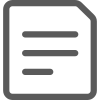 Save
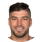 PAYEE
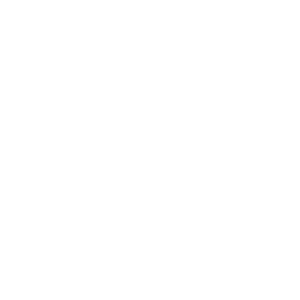 candex.com
?
C
Invite Finance
Speaking Engagement - January
United States  |  PO#: CTPO1239045

From
VCU
(US / USD) Miller & Sons, LLC      ▾
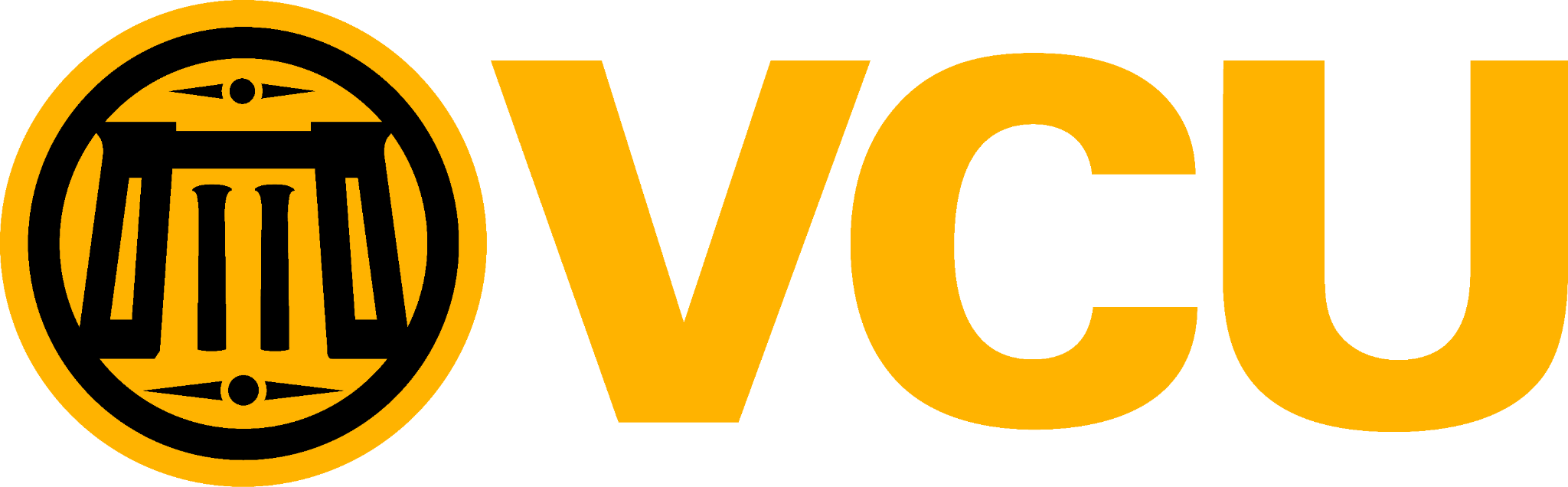 Request Payment
view/edit
3,500
Submit
Skip for Now
12
[Speaker Notes: If you do login to Candex, a wall of history compiles on each order and important notifications are sent to Buyers’ and Sellers’ emails.   Candex reminds vigorously for the required actions of the Sellers
and Candex proactively notifies Buyers if order acceptance has not occurred in 10 days]
Questions?
www.candex.com/help      |      support@candex.com
13